Q1 TOTAL HEALTH HIGHLIGHT


Fitness and Nutrition
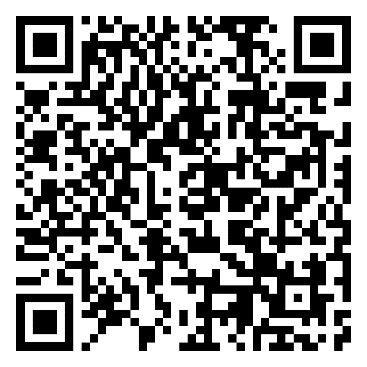 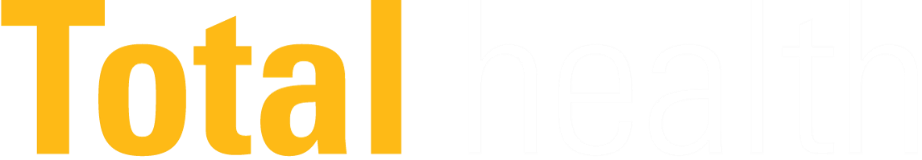 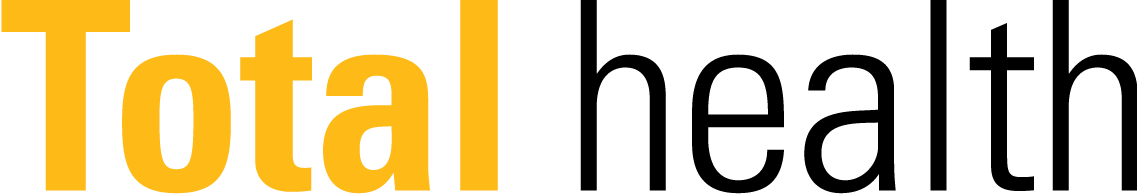